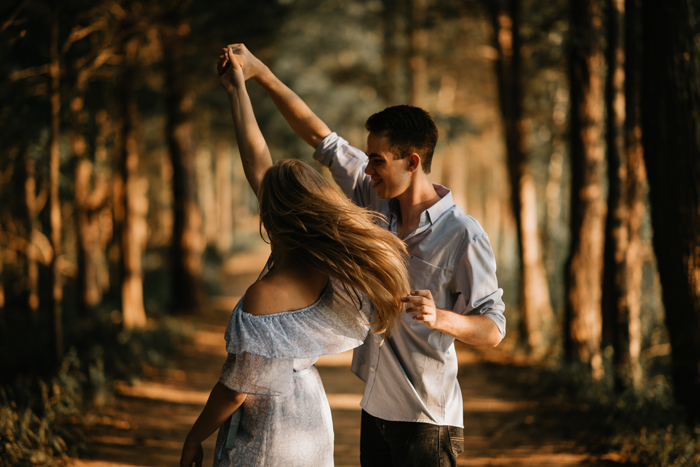 Анатомо-фізіологічні основи кохання
Виконала: студентка факультету СПП,
Магістр 2к,
Грабова Валерія
Що таке любов?
Любов- це особливий стан душі і тіла, незрозуміле з погляду науки.
Потужне творче почуття
Це складна та незбагненна комбінація емоцій, бажань та станів.
Любові покірні не лише віки, а й посади, релігії та все інше, що прийнято вважати важливим та необхідним.
Про кохання можна міркувати, складати пісні, присвячувати їй картини та палаци.
Що ми знаємо про кохання?
Лише те, що випробували самі.
Решта не заслуговує на довіру. Тільки на власному досвіді можна торкнутися цього великого таїнства, що несе найбільші натхнення та розчарування.
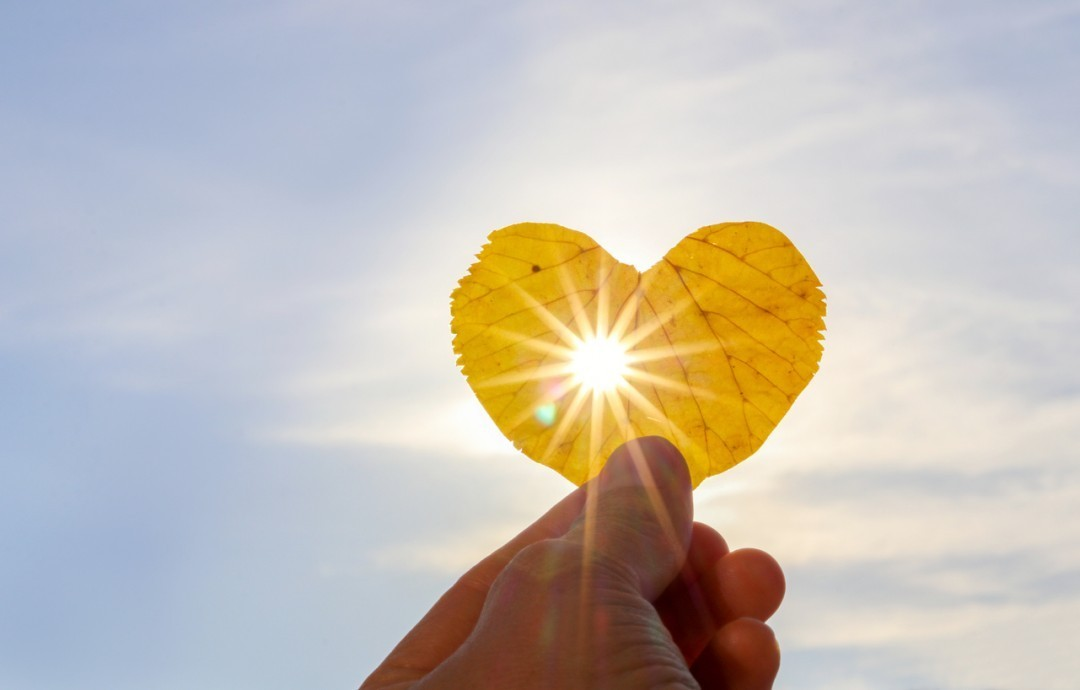 Окситоцин
Можна виявити в організмі навіть примітивних тварин (дощові черв'яки)
Гормон ніжності та прихильності
Гормон довіри
Має анксіолітичний ефект
Бере участь у формуванні почуття спраги та питної поведінки
Бере участь у формуванні сексуального почуття
Бере участь у механізмах пам'яті та у процесах забування
Вазопресин
Довготривала пам'ять
Полегшує консолідацію та відновлення пам'яті
Бере участь у формуванні біологічних ритмів
Бере участь у формуванні емоційної поведінки
Бере участь у антиноцептивній системі
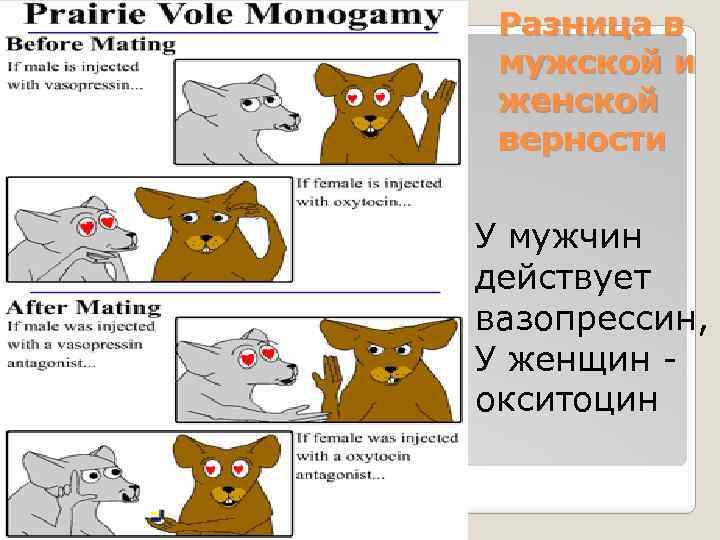 Підвищення експресії рецепторів до вазопресину у полігамних самців призводить до зміни їх інстинктивної поведінки та схильності до моногамії.
Дофамін
Гормон цілеспрямованості та концентрації
Виробляється в організмі в момент початку закоханості, змушує добиватися своєї мети, прагне повного володіння.
Відіграє вирішальну роль у вмінні запам'ятовувати джерела задоволення.
Серотонін
Гормон настрою
На етапі закоханості відзначається значне зниження рівня серотоніну.
Нейрофізіологічні симптоми кохання
Зростає активність дофамінергічних підкіркових областей, пов'язаних із системою винагороди (щастя, ейфорія)
Активуються відділи, пов'язані із сексуальним збудженням
Знижується активність мигдаликів (зниження страху, настороженості), задньої поясної кори, а також відділів кори, що відповідають за критичність і тверезість суджень
Активуються відділи, пов'язані з мотивацією, цілепокладанням
Активуються ділянки кори, що відповідають за соціальне пізнання, концентрацію уваги та уявну репрезентацію самого себе
Стан пристрасної закоханості
Нейромедіатори - норепінефрін , дофамін і особливо фенілетиламін (ФЕА) - за хімічним складом схожі з амфетамінами і тому викликає амфетаміноподібні ефекти
Досить швидко формується толерантність
Втрата супроводжується станом тривоги, розпачу, смутку
Стан пристрасної закоханості
Фенілеталамін посилює процеси метаболізму в організмі людини та знижує апетит .
Дофамін підвищує сексуальну збудливість та потребу у занятті сексом
Цей стан не може тривати довше 24 місяців - або переходить в іншу стадію, або розвивається в психопатологію
Глибока прихильність
Зумовлена ендофінами
Чинить заспокійливі впливи: викликають відчуття безпеки, умиротворення, душевного спокою
Починають вироблятися через 2 роки від моменту закоханості, щоб протистояти високому рівню фенілетиламіну
Глибока прихильність
Під час дотиків та фізичної близькості виділяється окситоцин, який іноді називають гормоном «вірності»
Виробляється у великих кількостях у мозку людини під час пологів та оргазму
Емоційний мозок
Чим більше індивід володіє щасливою пам'яттю, тим більше у нього шансів перед абсолютно новою стимуляцією переживати її під виглядом щасливої емоції.
Ключ, який запускає, відповідно до ситуації, і задоволення, і страждання чи тривогу, знаходиться у двох кінцях підкови, лімбічної системи: це перегородка та мигдалина
Система винагороди
Це перегородка лімбічної системи
Усі наркотики, що діють на вивільнення катехоломінів , впливають на запуск системи винагороди
Посилене функціонування катехоламінів приносить психічну та біологічну енергію, необхідну активності
Мозок закоханих
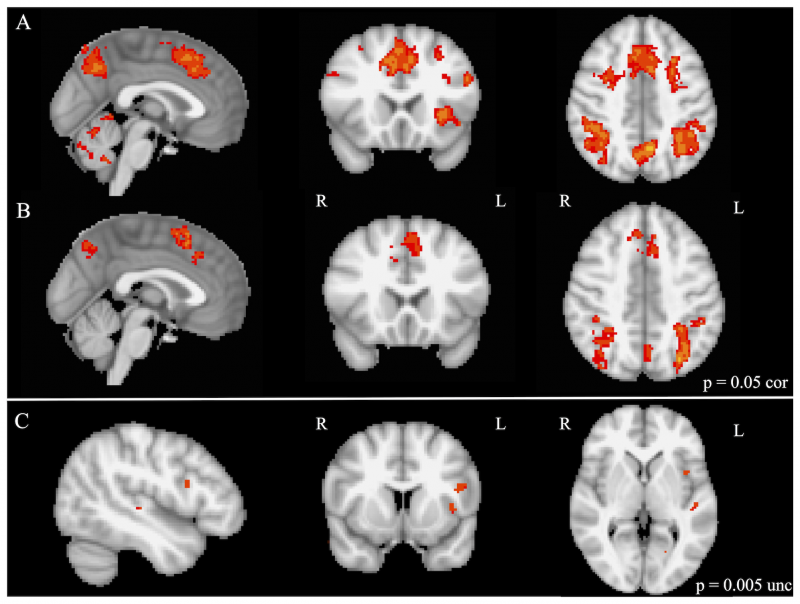 Вивчення мозку щасливих закоханих дозволило виявити «центр кохання»
Крихітка ділянка в середньо нижній частині мозку VTE (вентральна тегментальна область), пов'язана з виробленням дофаміну, частина «системи винагороди» мозку
Романтичне кохання - це обсесія , нав'язливий стан, одержимість; люди втрачають себе в коханні, втрачають відчуття себе
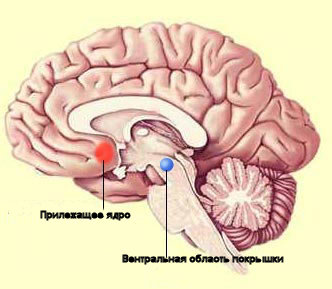 Про тих, хто любить давно і довго
Перебуваючи у довготривалих любовних стосунках
Ці люди не обманюють!
Сканування мозку цих людей показало, що після 25 років спільного життя область мозку, що відповідає за романтичне пристрасне кохання, у них активується, коли вони бачать або чують свого партнера.
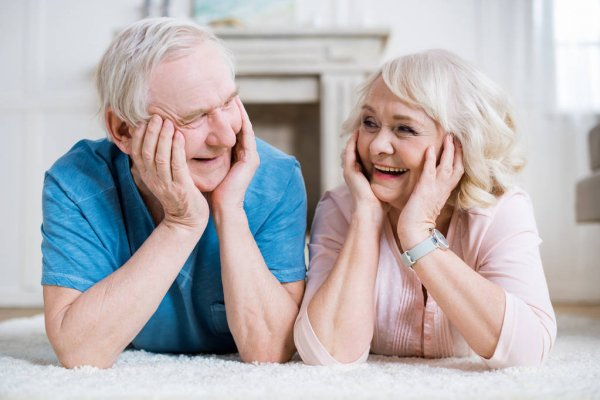 Способи показати симпатію близькій людині
Слова схвалення та підтримки
Якісний час
Акти служіння, виконані з позитивним ставленням
Дотик
«Можна вибачитись, але шрам залишиться»
Джерела
https:// studbooks.net/1598781/psihologiya/neyrohimiya_lyubvi
https:// www.youtube.com/watch?v=OYfoGTIG7pY
https:// www.youtube.com/watch?v=x-ewvCNguug&t=29s